Alice in Wiskunde Wonderland
Les 11
Doel van de les:
> Wij kunnen voorspellen waar het hoofdstuk ‘De geheimzinnige glimlach’ over zal gaan.> Wij kunnen in eigen woorden uitleggen wat de Kolderkat bedoelt met ‘Jij zegt dat je een   glimlach zonder hoofd raar vindt, maar ik heb nog nooit zo’n kip zonder kop als jij gezien’.
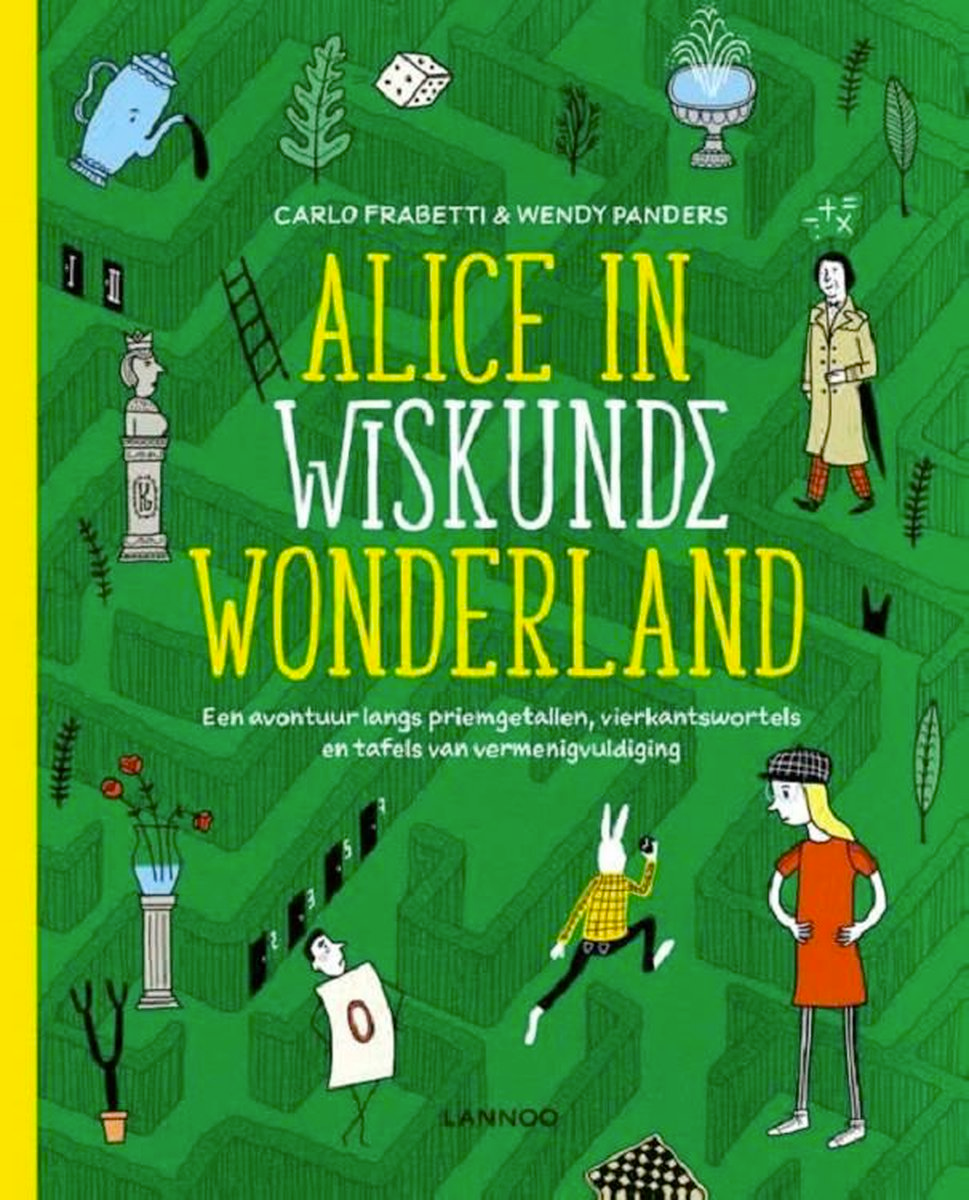 Copyright ©Success for All. Alle rechten voorbehouden
Les 11
Alice in Wiskunde Wonderland
Stap 1: Woorden van de week
ergens een slag naar slaan (uitdr.)
graveren (gegraveerd)
purperen
Zelf	Zoek de betekenis op in het woordenboek
	Haal woorden voor het teamwoordenboek 	uit de tekst

Klaar?	Studiewijzers invullen
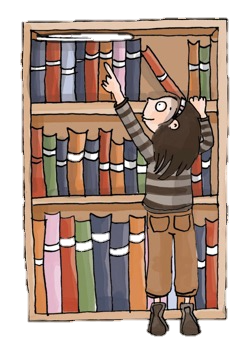 Copyright ©Success for All. Alle rechten voorbehouden
Les 11
Alice in Wiskunde Wonderland
Stap 2:	Lezen en teamopdrachten
Team	Plannen van de opdrachten
	
	5 minuten

Zelf	Lees bladzijde 111 t/m 123
	Memo’s plakken

	10 minuten

Klaar?	Woorden van de week
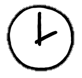 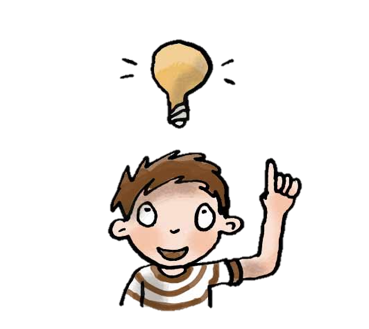 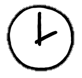 Copyright ©Success for All. Alle rechten voorbehouden
Les 11
Alice in Wiskunde Wonderland
Stap 4: Terugblik en vooruitblik
Stap 3: Maatjeswerk/teamwerk
Maatje	Memo’s vergelijken, 	aanwijzingen bespreken		Duolezen: blz. 121 t/m 123
	
	10 minuten

Klaar?	Woorden van de week

Team	Voorspelling controleren
	Opdrachten maken

	20 minuten

Groep	Aanwijzingen voor de 	voorspelling bespreken
Terugblik> Samenwerkvaardigheid
> Woorden van de week
> Teamopdrachten
> Punten en feedback

Vooruitblik
> Woorden van de week
> Teamopdrachten
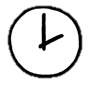 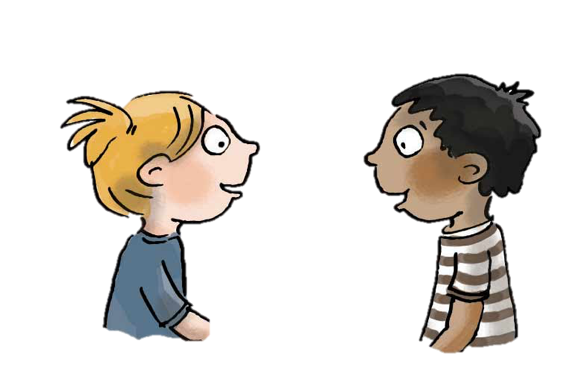 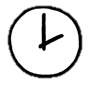 Copyright ©Success for All. Alle rechten voorbehouden
Les 12
Alice in Wiskunde Wonderland
Doel van de les:
> Wij kunnen het hoofdstuk ‘Het magische vierkant’ samenvatten.
> Wij kunnen voorspellen waar het hoofdstuk ‘De Mathemagiër’ over zal gaan.
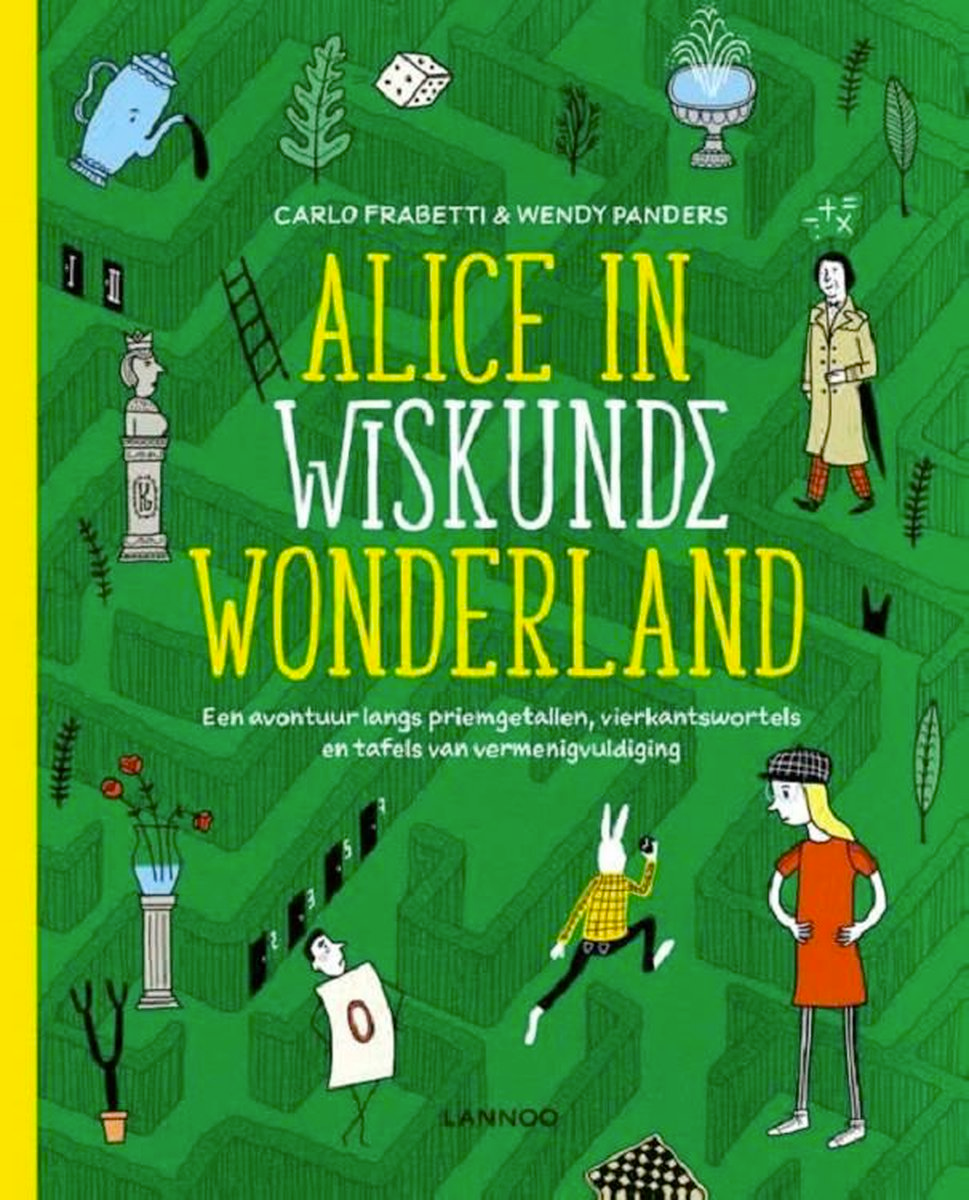 Copyright ©Success for All. Alle rechten voorbehouden
Les 12
Alice in Wiskunde Wonderland
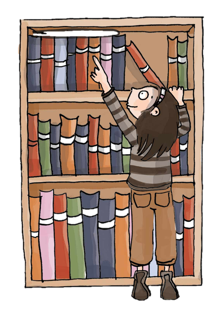 Team	Teamwoordenboek

	Tijdens het lezen

Klaar?	Woorden van de week
Stap 1:	Woorden van de week





Stap 2:	Lezen en teamopdrachten
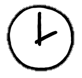 Team	Plannen van de opdrachten	Taakverdeling opschrijven	
		5 minuten

Zelf	Lees bladzijde 124 t/m 135	Memo’s plakken
	10 minuten

Klaar?	Woorden van de week
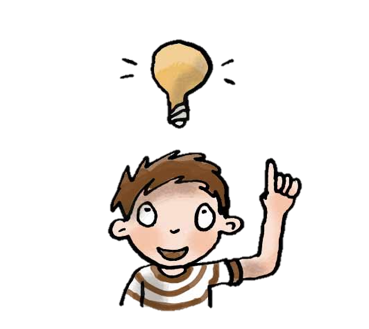 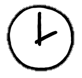 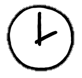 Copyright ©Success for All. Alle rechten voorbehouden
Les 12
Alice in Wiskunde Wonderland
Stap 4: Terugblik en vooruitblik
Stap 3: Maatjeswerk/teamwerk
Maatje	Memo’s vergelijken, 	aanwijzingen bespreken
	Duolezen: blz. 133 t/m 135
	
	10 minuten

Klaar?	Woorden van de week

Team	Opdrachten maken

	15 minuten

Groep	Samenvatting hoofdstuk
	 “Het magische vierkant’ 	vertellen.
Terugblik
> Woorden van de week
> Teamopdrachten
> Punten en feedback

Vooruitblik
> Woorden van de week
> Teamopdrachten
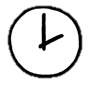 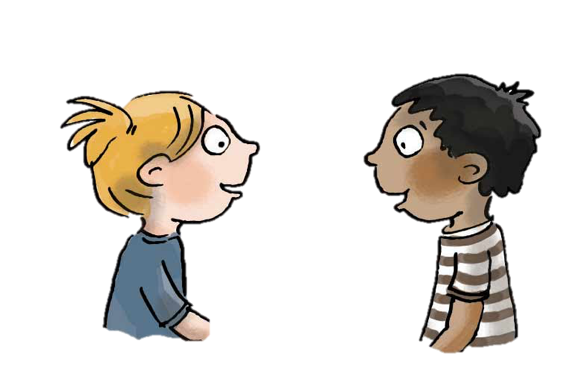 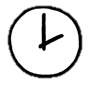 Copyright ©Success for All. Alle rechten voorbehouden
Les 13
Alice in Wiskunde Wonderland
Doel van de les:
> Wij kunnen voorspellen wat de Mathemagiër uit zijn hoed haalt en waarom dit te maken
   heeft met opteltrucjes.
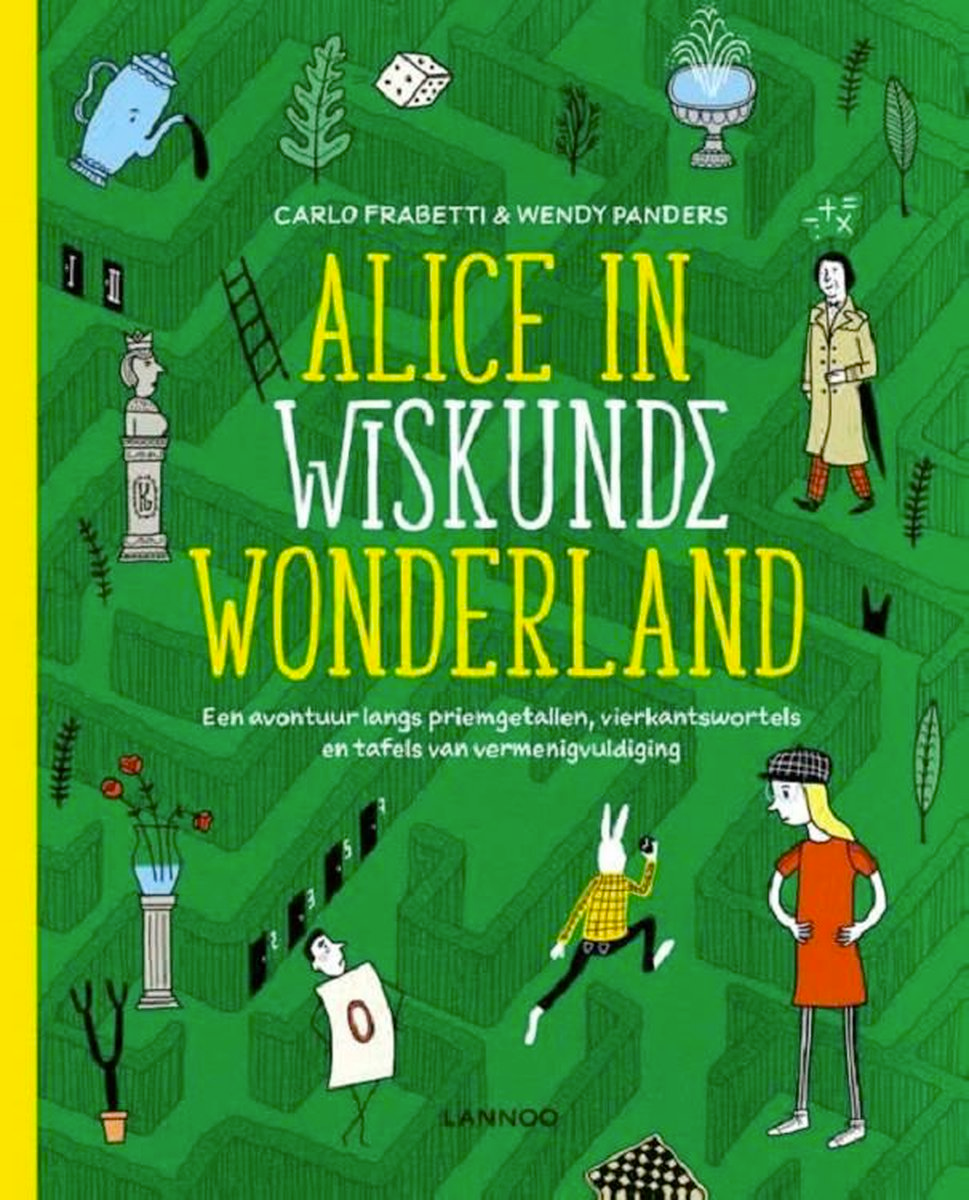 Copyright ©Success for All. Alle rechten voorbehouden
Les 13
Alice in Wiskunde Wonderland
Stap 1:	Woorden van de week





Stap 2:	Lezen en teamopdrachten
Team	Teamwoordenboek afmaken

	Tijdens het lezen

Klaar?	Woorden van de week afmaken
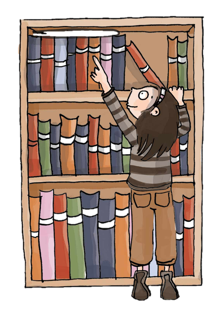 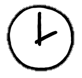 Team	Voorspelling doen
	Plannen van de opdrachten

Zelf	Lees bladzijde 136 t/m 145
	Memo’s plakken

	10 minuten

Klaar?	Woorden van de week
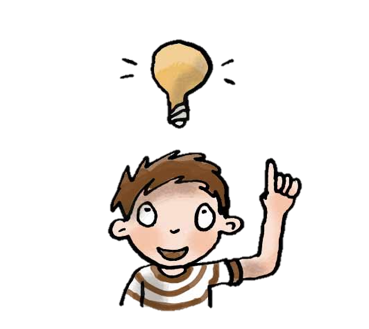 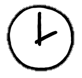 Copyright ©Success for All. Alle rechten voorbehouden
Les 13
Alice in Wiskunde Wonderland
Stap 3: Maatjeswerk/teamwerk
Stap 4: Terugblik en vooruitblik
Terugblik> Woorden van de week
> Teamopdrachten
> Punten en feedback

Vooruitblik
> Toets
> Introductie schrijfopdracht
Maatje	Memo’s vergelijken, 	aanwijzingen bespreken
	
	10 minuten

Klaar?	Duolezen: blz. 142 t/m 145

Team	Opdrachten maken

	15 minuten

Groep	Tips voor het 	Onderzoeksteam vertellen
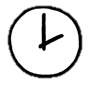 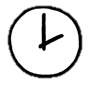 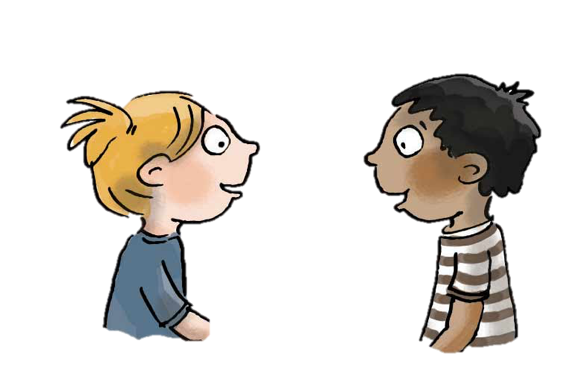 Copyright ©Success for All. Alle rechten voorbehouden
Les 14
Alice in Wiskunde Wonderland
Doel van de les:
> Ik kan informatie uit een tekst halen.
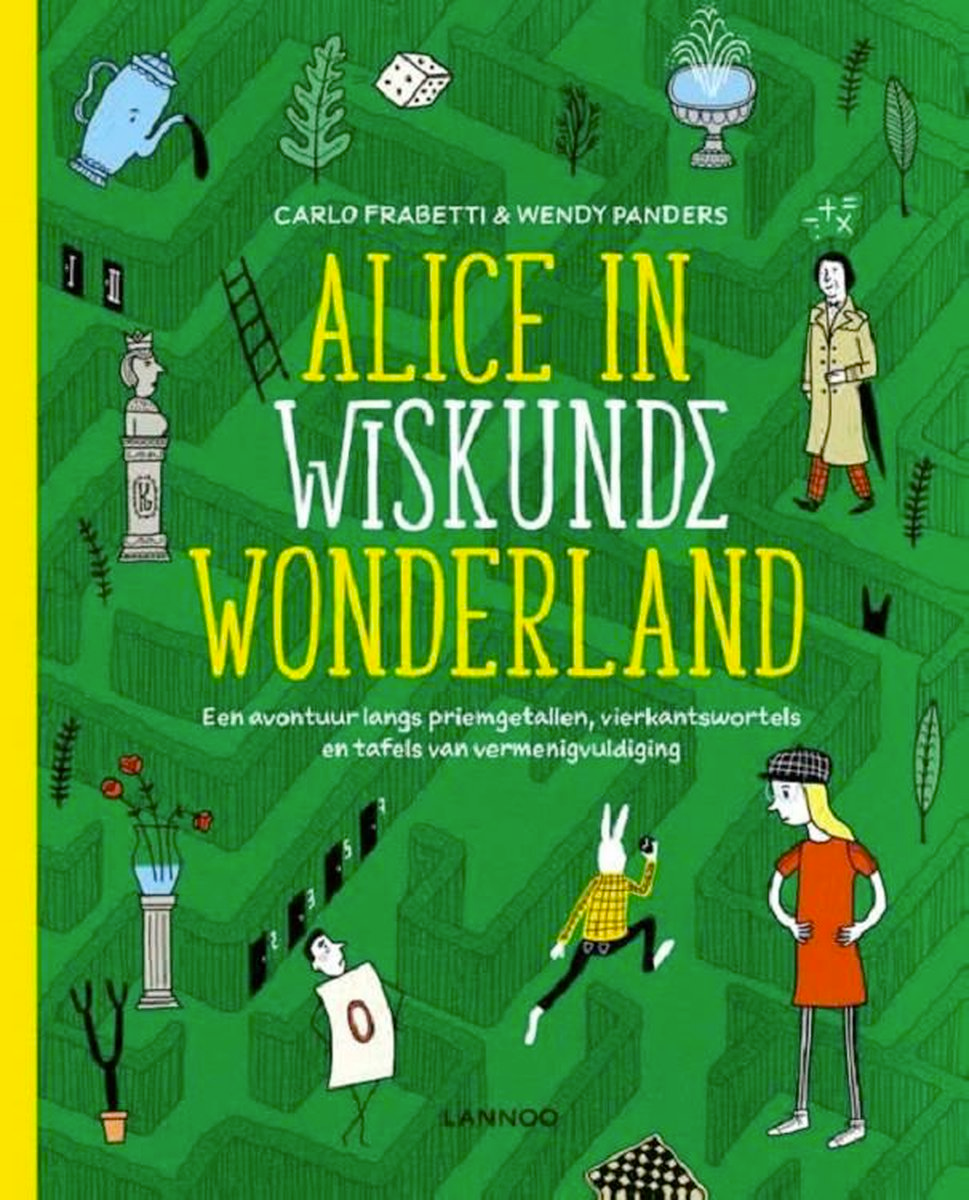 Copyright ©Success for All. Alle rechten voorbehouden
Les 14
Alice in Wiskunde Wonderland
Stap 1:	Woorden van de week 




Stap 2:	Toets
Zelf	Oefenen voor de toets

	5 minuten
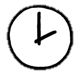 Zelf	Toets maken (lees bladzijde 146 t/m 157)

	30 minuten

Klaar?	Woorden van de week afmaken
	Stillezen
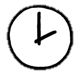 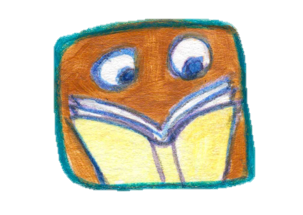 Copyright ©Success for All. Alle rechten voorbehouden
Les 14
Alice in Wiskunde Wonderland
Stap 3:	Voorbereiden op de schrijfopdracht
Team	Het stappenplan in het teamboekje alvast 	doorlezen. Bespreken wat er in de inleiding van 	een beschouwing moet staan.

	10 minuten

Klaar?	Nadenken over het slot/de inleiding schrijven.
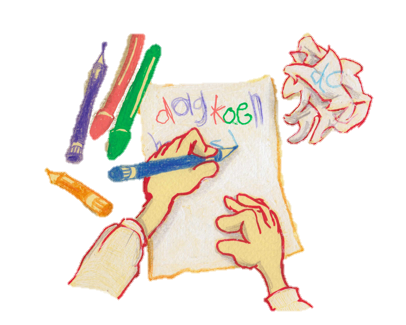 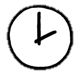 Copyright ©Success for All. Alle rechten voorbehouden
Les 14
Alice in Wiskunde Wonderland
Stap 4: Terugblik en vooruitblik
Terugblik
> Toets
> Voorbereiding op de schrijfopdracht
> Punten en feedback

Vooruitblik
> Schrijfopdracht
> Inleveren teamboekje en teamwoordenboek
> Team van de week
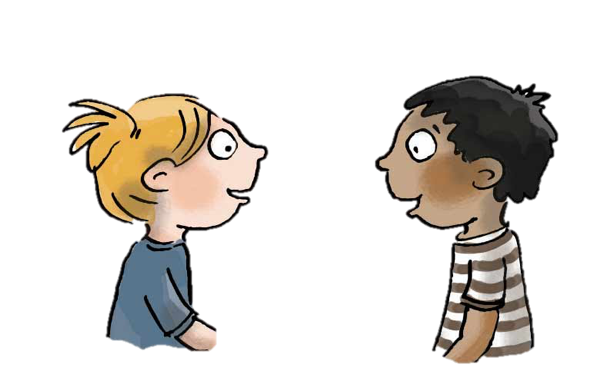 Copyright ©Success for All. Alle rechten voorbehouden
Les 15
Alice in Wiskunde Wonderland
Doel van de les:
> Wij kunnen een beschouwing schrijven over of wiskunde leuk is.
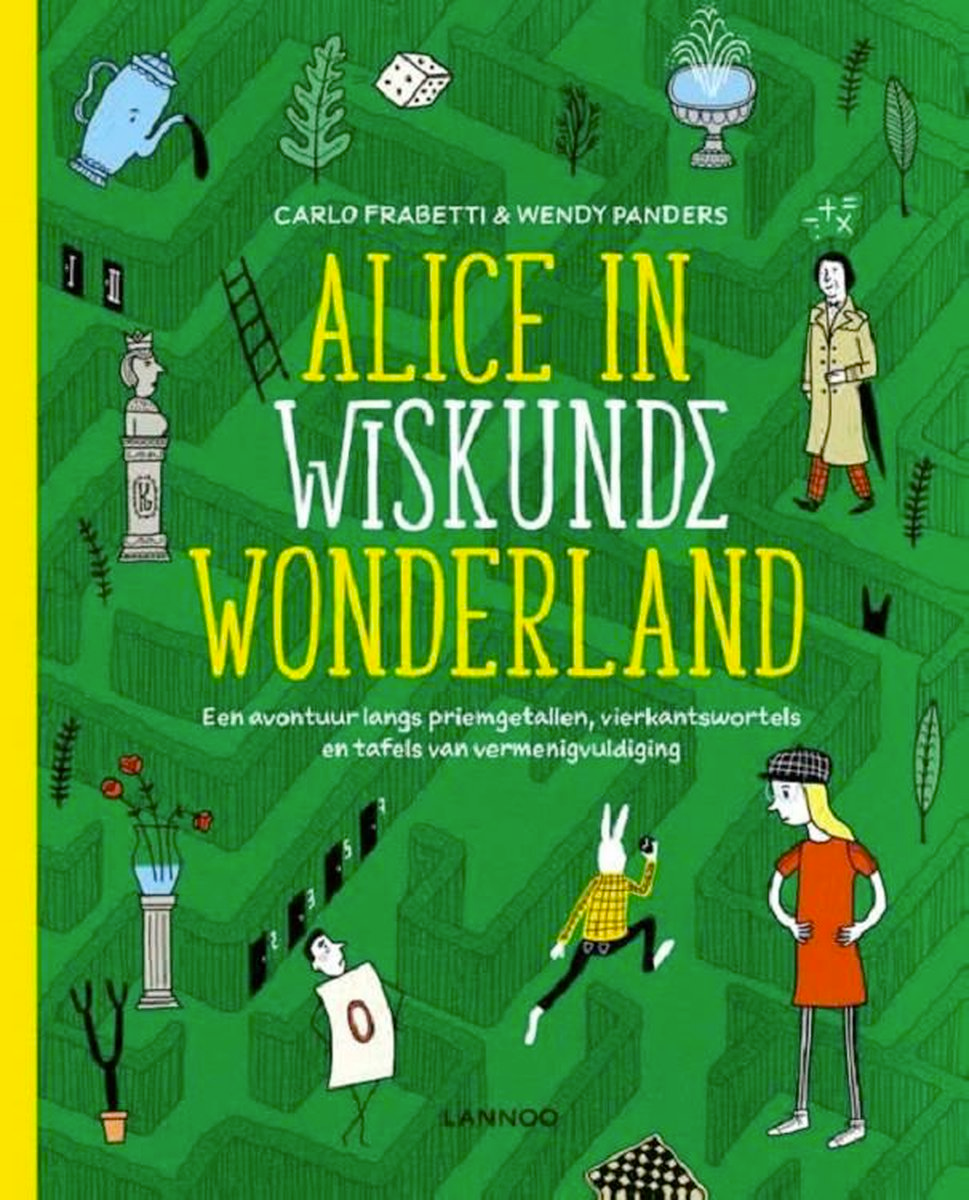 Copyright ©Success for All. Alle rechten voorbehouden
Les 15
Alice in Wiskunde Wonderland
Stap 1: Schrijfopdracht
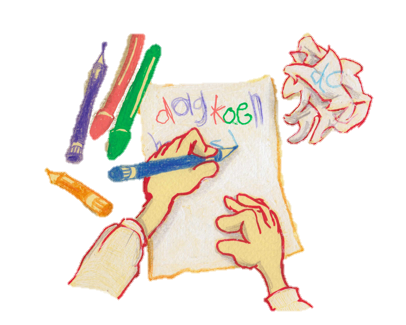 Zelf/groep	Lezen/voorlezen: blz. 158 t/m 175

Team	Taken verdelen, plan maken en beschouwing schrijven
		
	45 minuten

Klaar? 	Illustraties toevoegen die de tekst ondersteunen
Team	Overleg hoe jullie de samenvatting van de beschouwing gaan presenteren

	5 minuten

Groep	Presentatie van de samenvatting van de beschouwing
	15 minuten
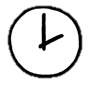 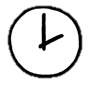 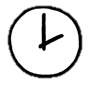 Copyright ©Success for All. Alle rechten voorbehouden
Les 15
Alice in Wiskunde Wonderland
Stap 2: Terugblik en vooruitblik
Terugblik
> Terugblik op de voorspelling
> Teamboekje en teamwoordenboek inleveren
> Teamopdrachten
> Samenwerken
> Punten en feedback
> Team van de week

Vooruitblik:
> Nieuw boek
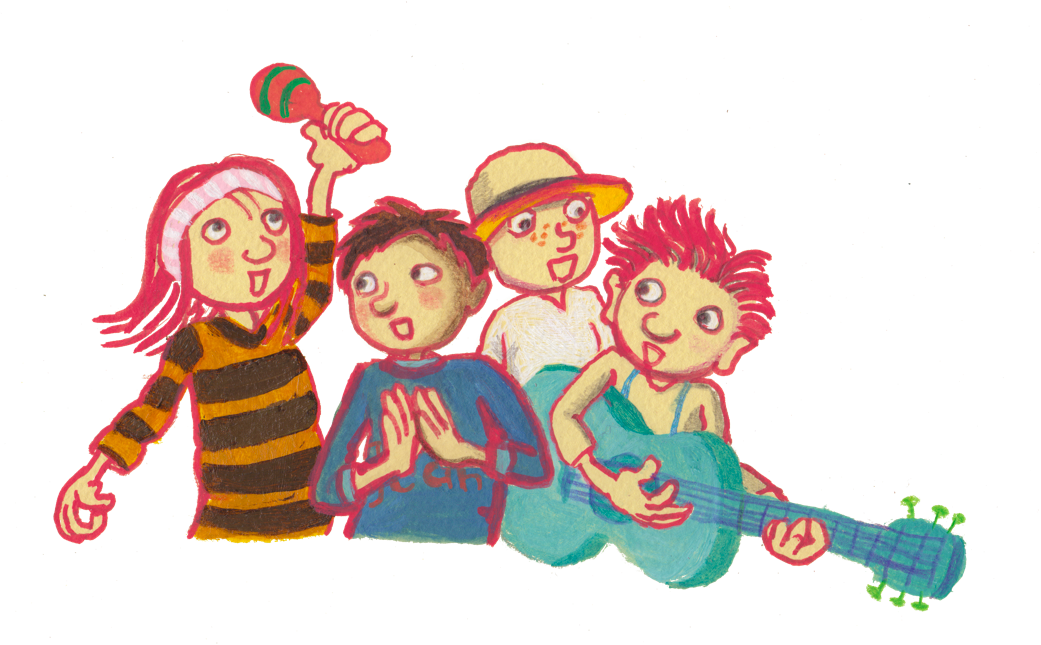 Copyright ©Success for All. Alle rechten voorbehouden